LA FORMATION A LA FFRS
Quelques chiffres 

60 Activités reconnues

6 000 Animateurs bénévoles

70 Instructeurs
Les activités encadrées

Par des Bénévoles 90%

Par des Salariés 10%
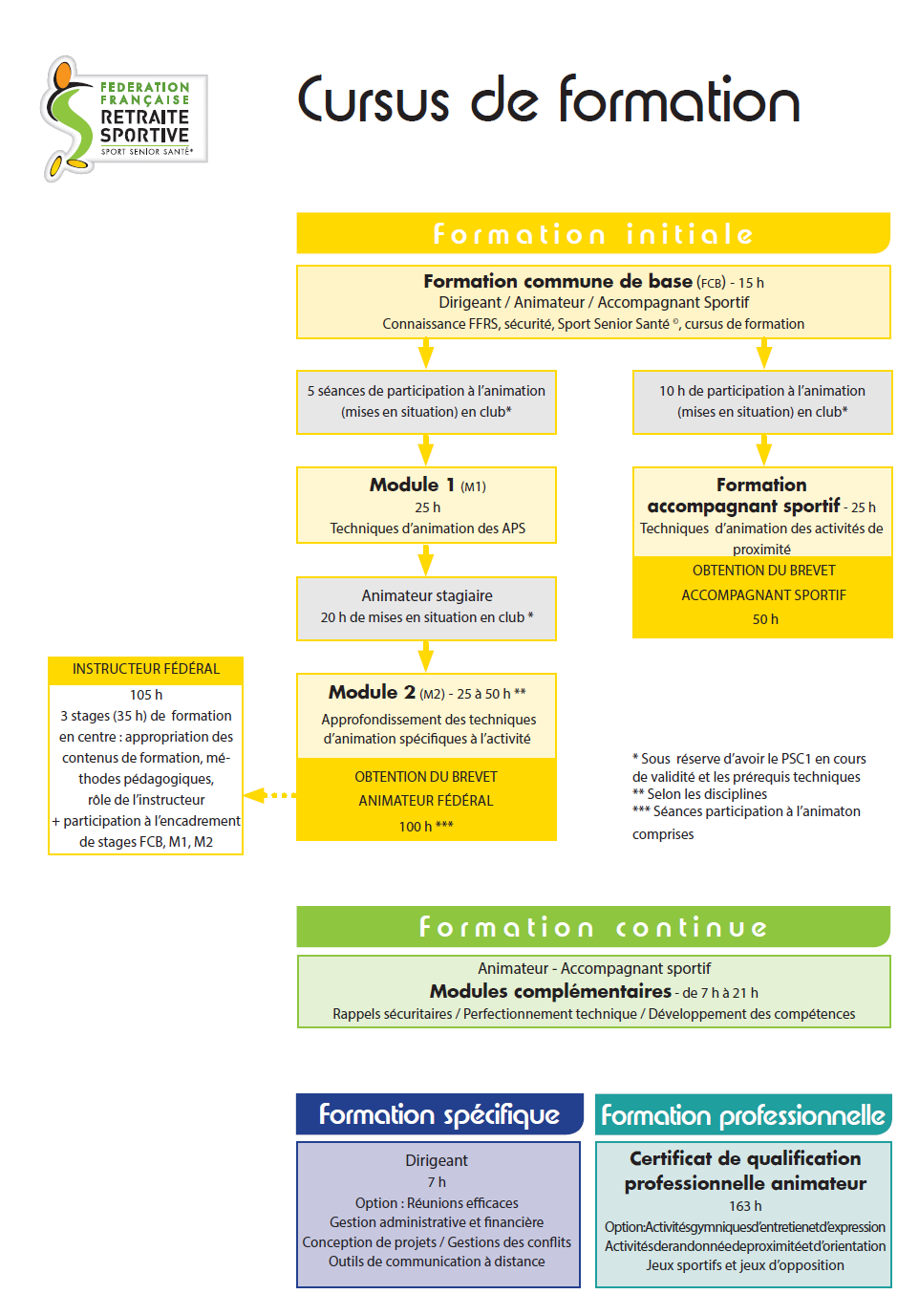 ..\schéma formation_03.pdf
La FCB
15 heures 
Dirigeants et animateurs
Pré requis pour poursuivre
Objectifs
Accompagnant Sportif
3 OPTIONS 
marche/balade de proximité 
Sorties cyclistes de proximité
Jeux de boules
25 heures
PSC1 
Prérogatives limitées
Animateur
PSC1 +Pré requis techniques
Module 1: 25h transversal
Stage pratique 20 heures en club

Module 2: 35 heures* spécifique 


(*selon le M2)
Instructeur
Être animateur

S’intégrer dans la structure

L’instructeur un formateur                           
         un développeur
La formation professionnelle à la FFRS : Le CQP Certificat de qualification professionnelle
ANIMATEUR DE LOISIRS SPORTIFS 3 options:

Activités de Randonnée de Proximité et d’Orientation
Activités Gymniques d’Entretien et d’Expression
Jeux Sportifs et Jeux d’Opposition
Le mode d’obtention des qualifications fédérales
Suivre la formation fédérale

VA (validation des acquis tout ou partie)
Dossier à constituer pour justifier de l’expérience et des compétences acquises
FCB et PSC1 Obligatoires
Formation continue= module complémentaire
DIRIGEANT

CONTENU (7h)

- Réunions efficaces
- Gestion administrative et financière
- Conception de projets 
- Gestion des conflits
- Outils de communication à distance
ANIMATEUR / ACCOMPAGNANT SPORTIF

CONTENU (7h-14h-21h)

Rappels sécuritaires
Perfectionnement technique
Développement des compétences
Le Financement de la formation fédérale
PSC1 (FFRS: 30€)

Stages             FFRS (34€ / jour en PC en 2019 et 17€/jour en DP)
		CODERS / CORERS (selon les territoires)
		Club